Membangun Qaryah Thayyibah Menuju Negeri Gemah Ripah
M. Zainuddin
Grand Theory: 
Teologis, Sosiologis, Kosmologis
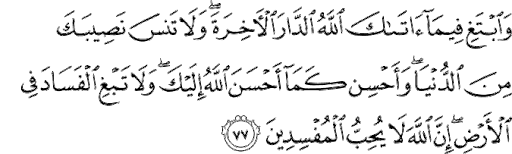 Dan carilah pada apa yang telah Allah anugerahkan kepadamu (kebahagiaan) negeri akhirat, dan janganlah kamu melupakan bagianmu dari (kenikmatan) dunia dan berbuat baiklah sebagaimana Allah telah berbuat baik kepadamu, dan janganlah kamu berbuat kerusakan di bumi. Sesungguhnya Allah tidak menyukai orang-orang yang berbuat kerusakan. Al-Qashash : 76
Three Unity of Relationship
Tuhan

Syahadah
Shalat
Zakat
Puasa
Haji
Manusia
Manusia

Jujur
Amanah
Adil
Tanggung Jawab
Alam

Menjaga Alam
Lingkungan
Darat / Laut / Udara
Three Centers of Citizenship Education
بلدة طيبة
قرية طيبة
ذرية طيبة
NEGARA MAKMUR
(Relasi antara Iman dan Takwa dengan Kemakmuran)
     

ولوان اهل القرى آمنوا واتقوا لفتحنا عليهم بركات من السماء والأرض ولكن كذبوا فاخذنهم بما كانوا يكسبون 
 (الأعراف  ٩٨)      

                              Lihat juga QS. Al-Qashas: 59 dan QS. Yunus: 98
تكذيب والكفروالظلم   DV
التقوى
الايمان
DV
VS
الأعراف 96
الأعراف 96
بركات من السماء والارض
(الرزق)
العذاب والمصيبة
التقوي = اتباع أحكام الله/ سنة الله
RELASI ANTARA SHILATURRAHIM 
DENGAN RIZKI DAN PANJANG UMUR
 
عن انس رضي الله عنه قال قال رسول الله صلى الله عليه وسلم "من احب ان يبسط له فى رزقه وينساله فى اثره فليصل رحمه" (متفق عليه) هذا الحديث صحيح ودليل قطعي لامرية له.
صلة الرحم
العمر
الرزق
I V
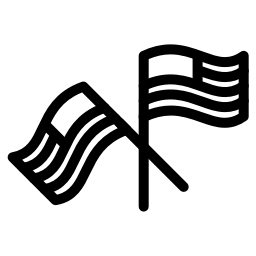 Baldah Thayyibah
Negeri yang indah, aman, subur, makmur serta penuh limpahan karunia dan ampunan Allah.
qaryah
baldah
zurriyah
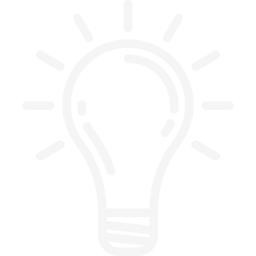 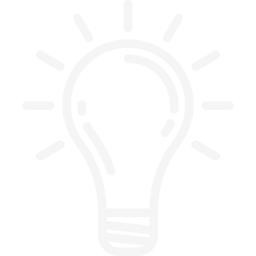 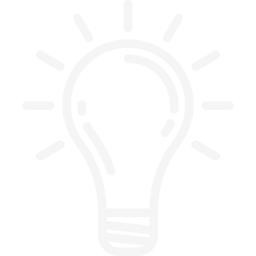 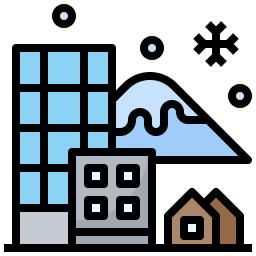 Qaryah Thayyibah
Indikator Qaryah Thayyibah
Masyarakat yang bebas dari M-5 (maling, madon, main, madat, dan mabuk)
Warga yang hidup rukun, damai dan tentram, 
Memiliki etos kerja tinggi, hidup layak dan sejahtera
Warga yang terdidik dan santun
Lingkungan yang bersih, sehat, dan indah
Tempat ibadah yang marak
qaryah
baldah
zurriyah
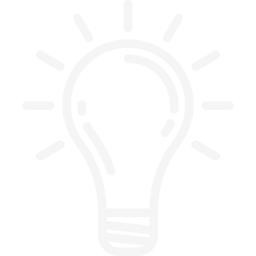 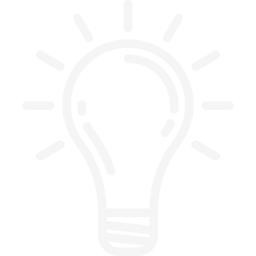 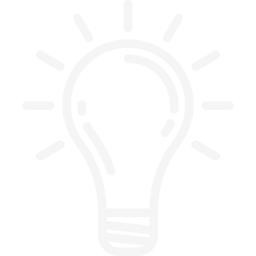 Pendekatan Qaryah Thayyibah
Role Model (Memerankan key persons: RT, RW, lurah, dll) dengan memberi teladan yang baik (uswah hasanah)
Mengimplementasikan manajemen dan leadership yang baik (niat, khidmat, ikhtiar, amal dan doa, muhasabah, mudawamah dan istiqamah)
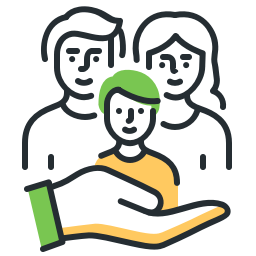 Zurriyah Thayyibah
Peran Kepala Keluarga
Merawat dan mengasuh dengan baik
Menyiapkan generasi yang handal, kuat dan cerdas
Menjaga kerabat dekat
baldah
qaryah
zurriyah
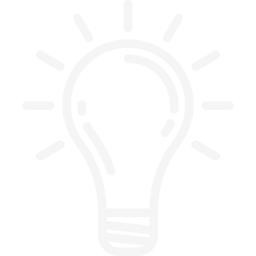 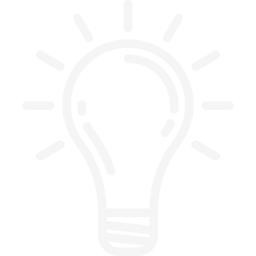 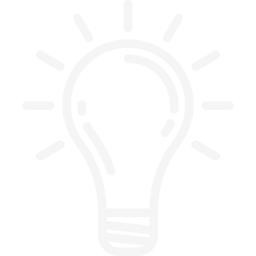 Indikator Keluarga Harmonis
Sakinah, mawaddah dan rahmah
Pengetahuan dan pengamalan agama yang baik
Amal Usaha Yang Dilakukan
Memberikan bimbingan dan pengasuhan
Konseling keluarga sakinah melalui majlis ta’lim dan zikir
Menyalurkan modal usaha mandiri melalui distribusi zakat, infak dan shadaqah
Pelatihan berwirausaha bermitra dengan para pengusaha dan para dermawan
Literasi dan pemanfaatan IT yang baik dan benar
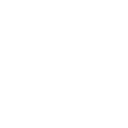 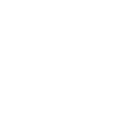 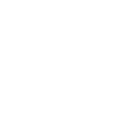 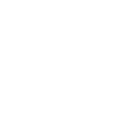 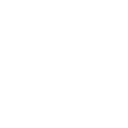 Terima Kasih
Prof. Dr. M. Zainuddin, MA
Guru Besar FITK dan Wakil Rektor
Bidang Akademik UIN Maulana Malik Ibrahim Malang